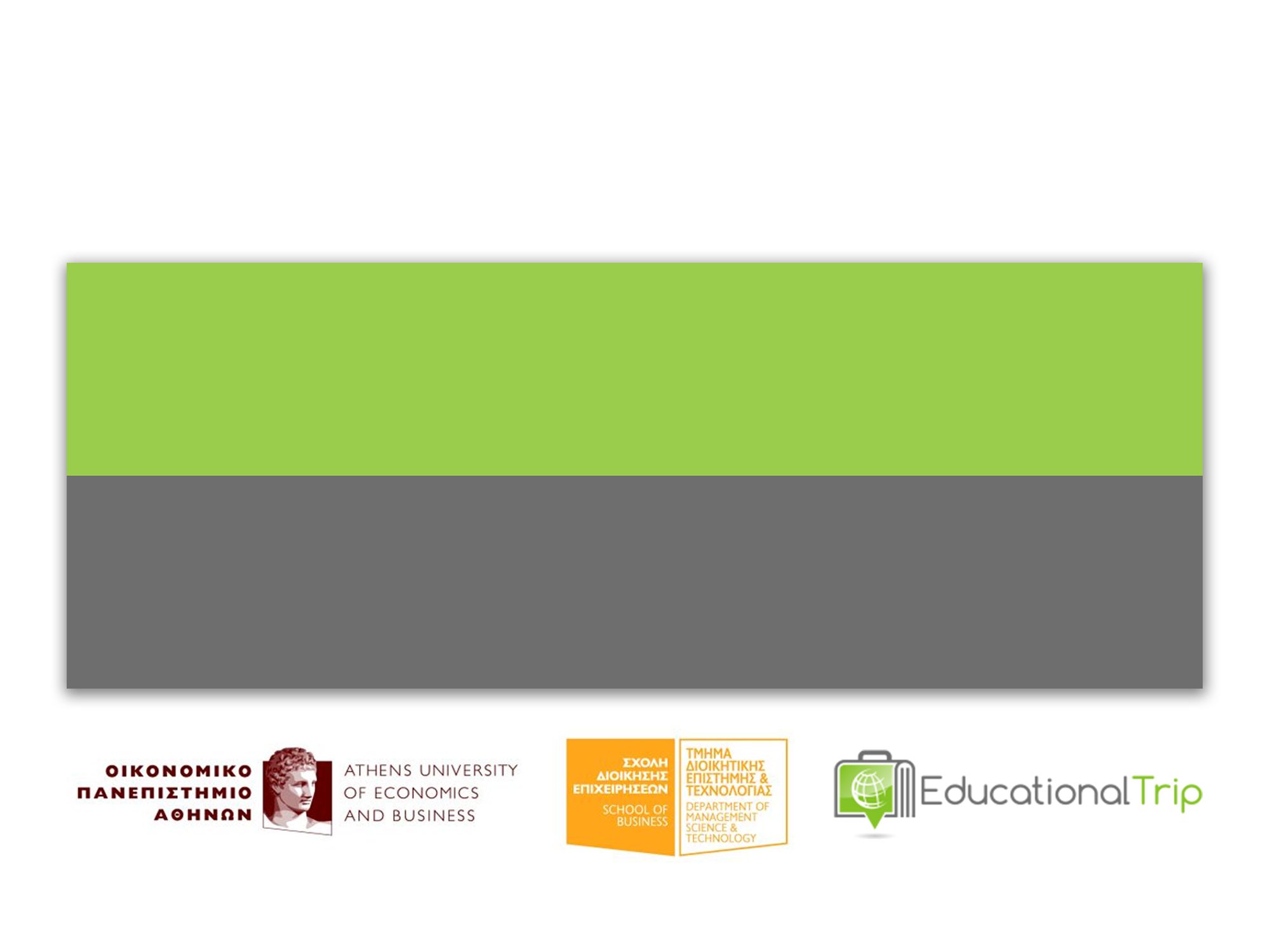 Ένας Φοιτητής ΔΕΤ στην Silicon Valley
Αλέξανδρος Λάττας – 06/10/2016
info@lattas.eu
Το Ταξίδι
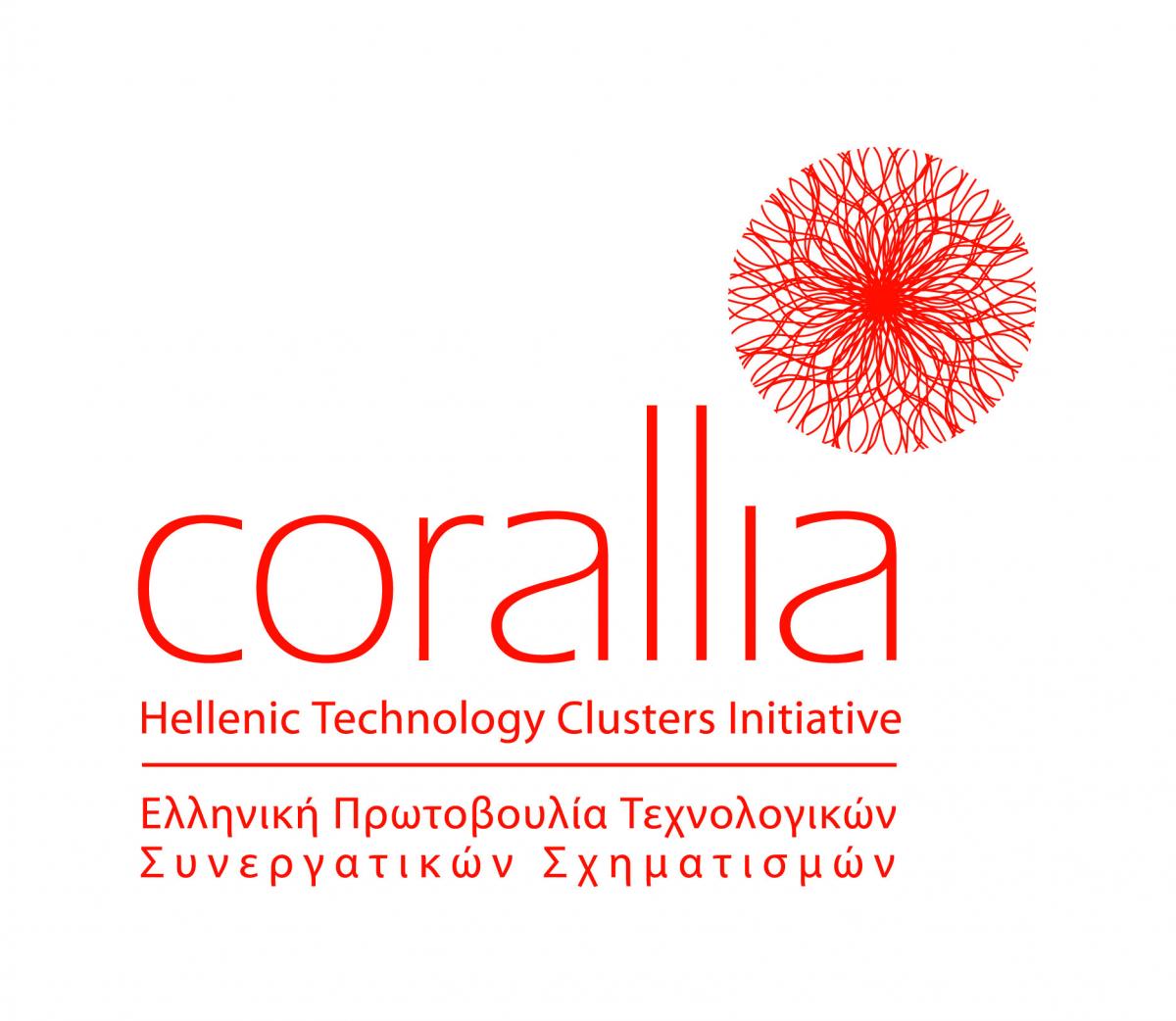 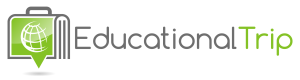 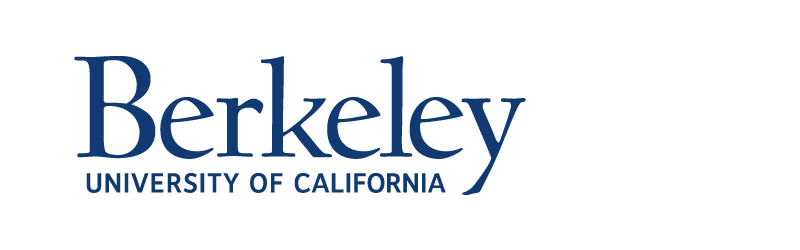 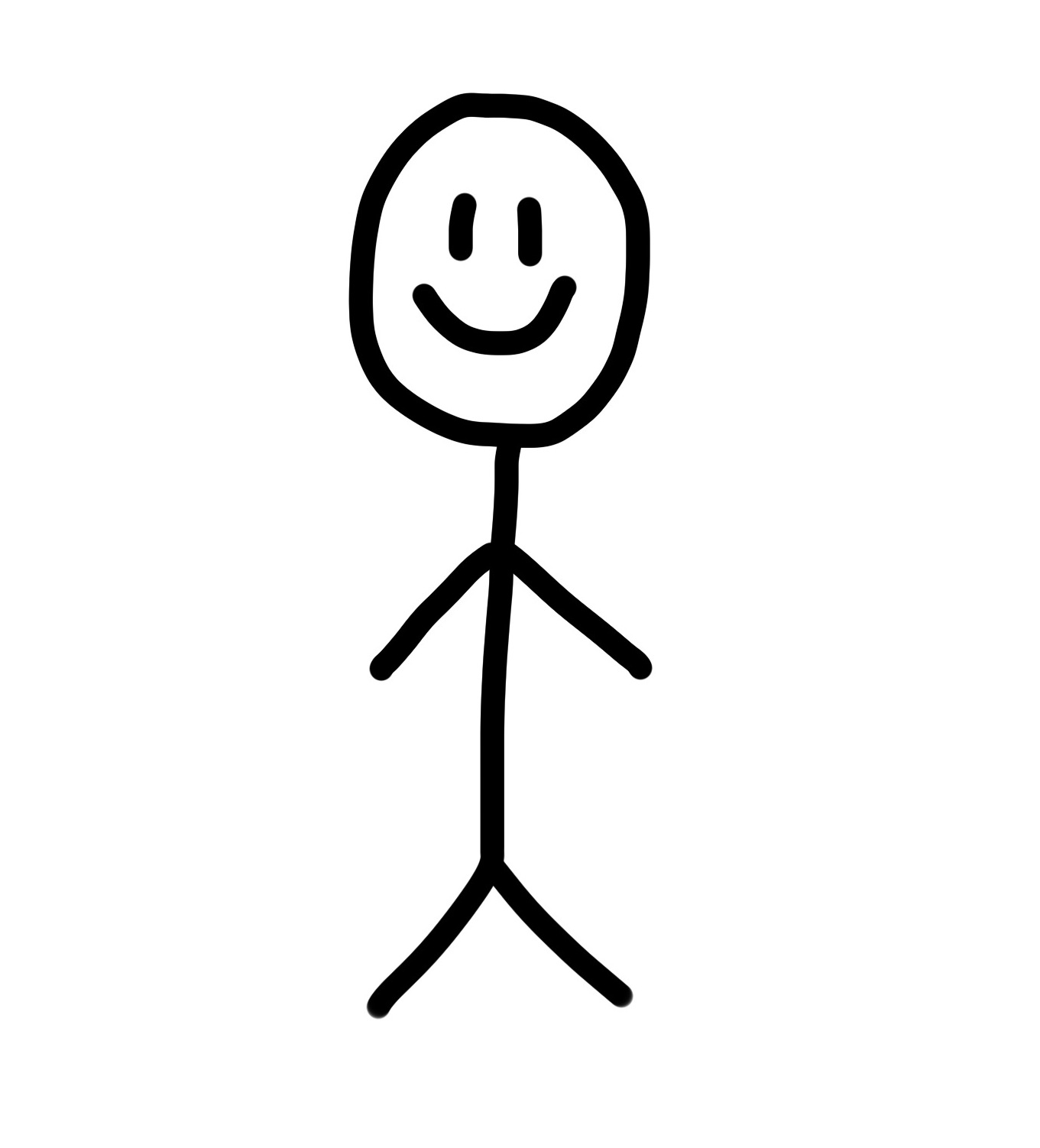 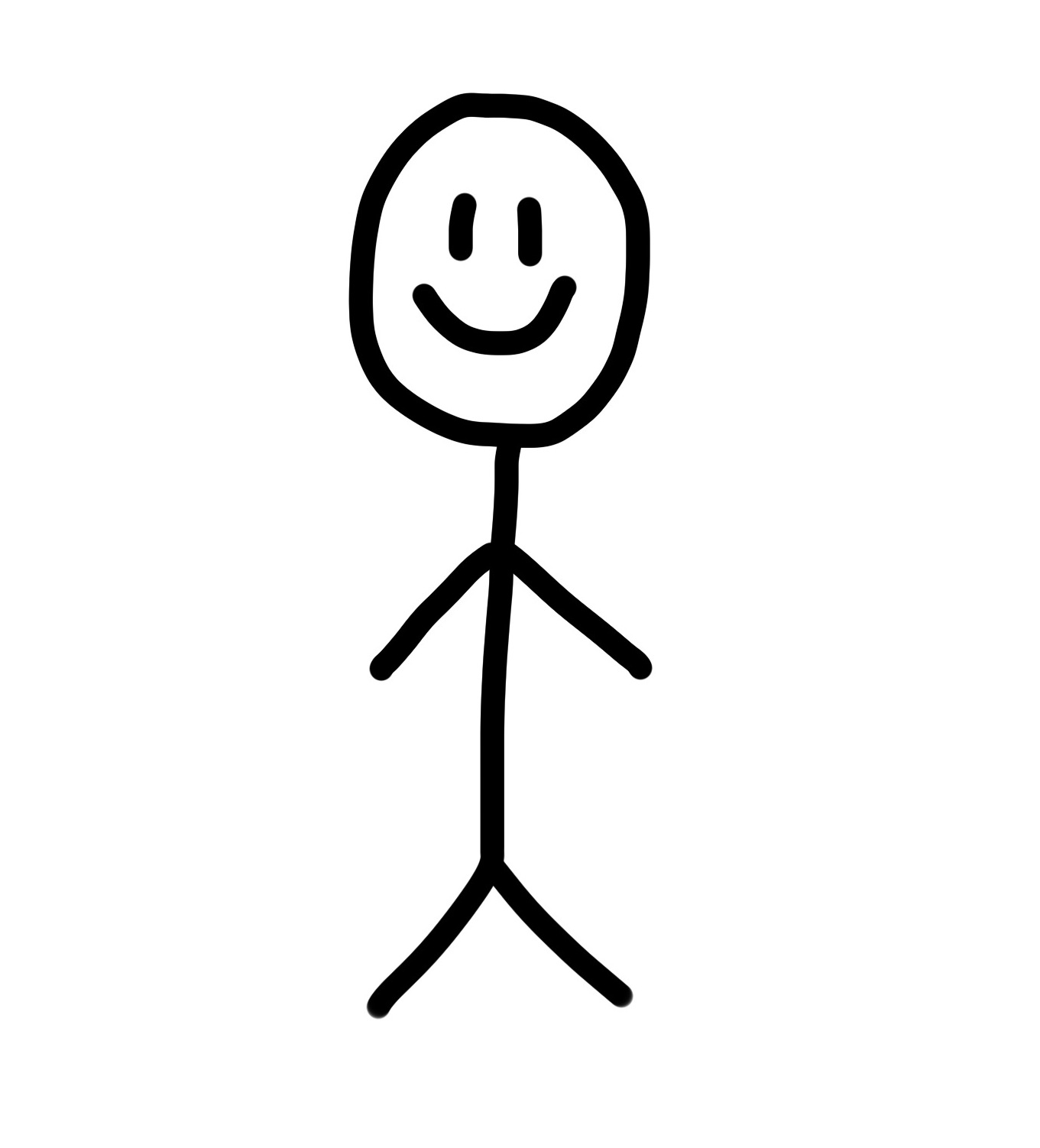 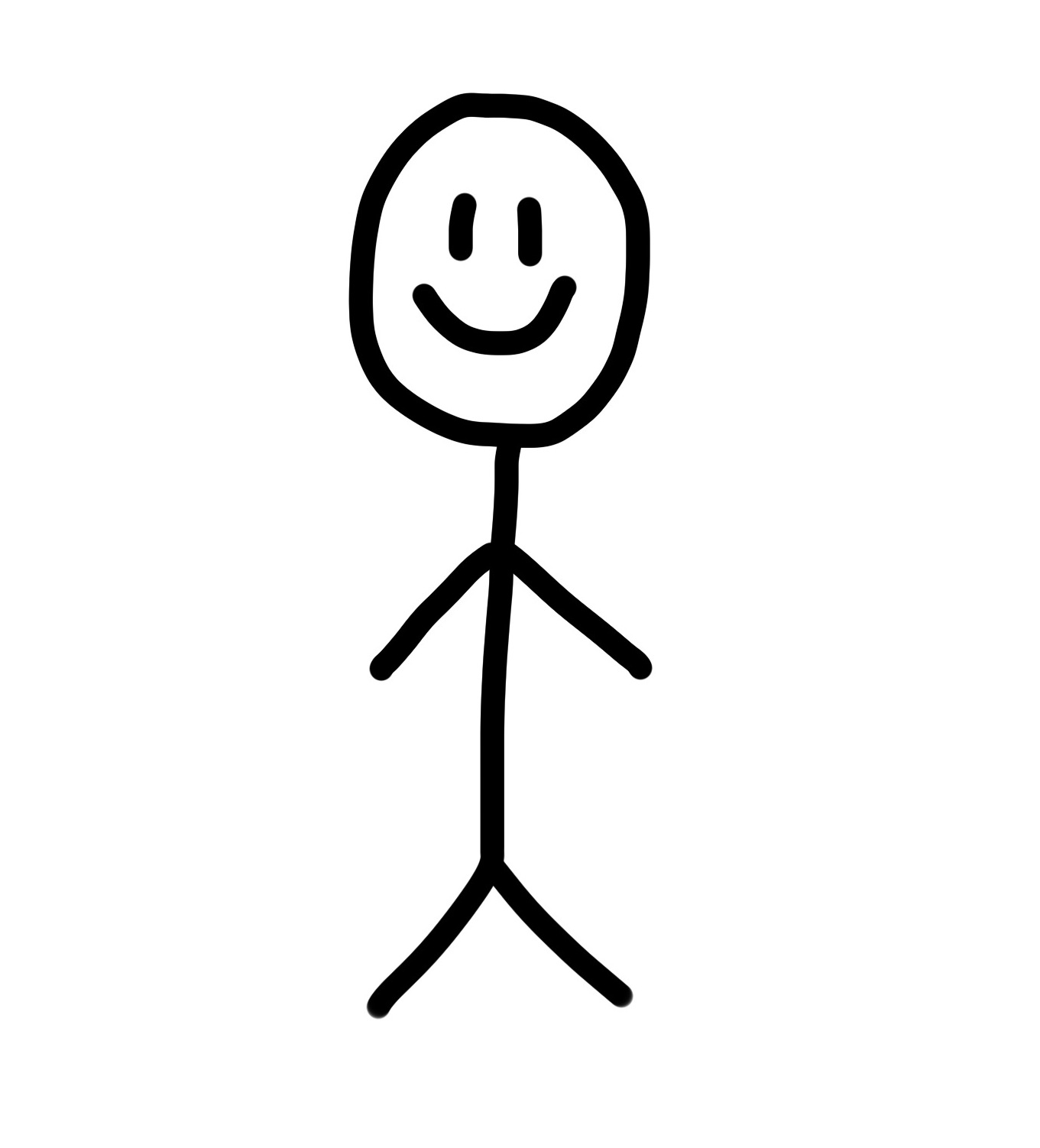 Ανδρόνικος Κουτρουμπέλης
Κατερίνα Δραπανιώτη
Αλέξανδρος Λάττας
Οι Εταιρείες
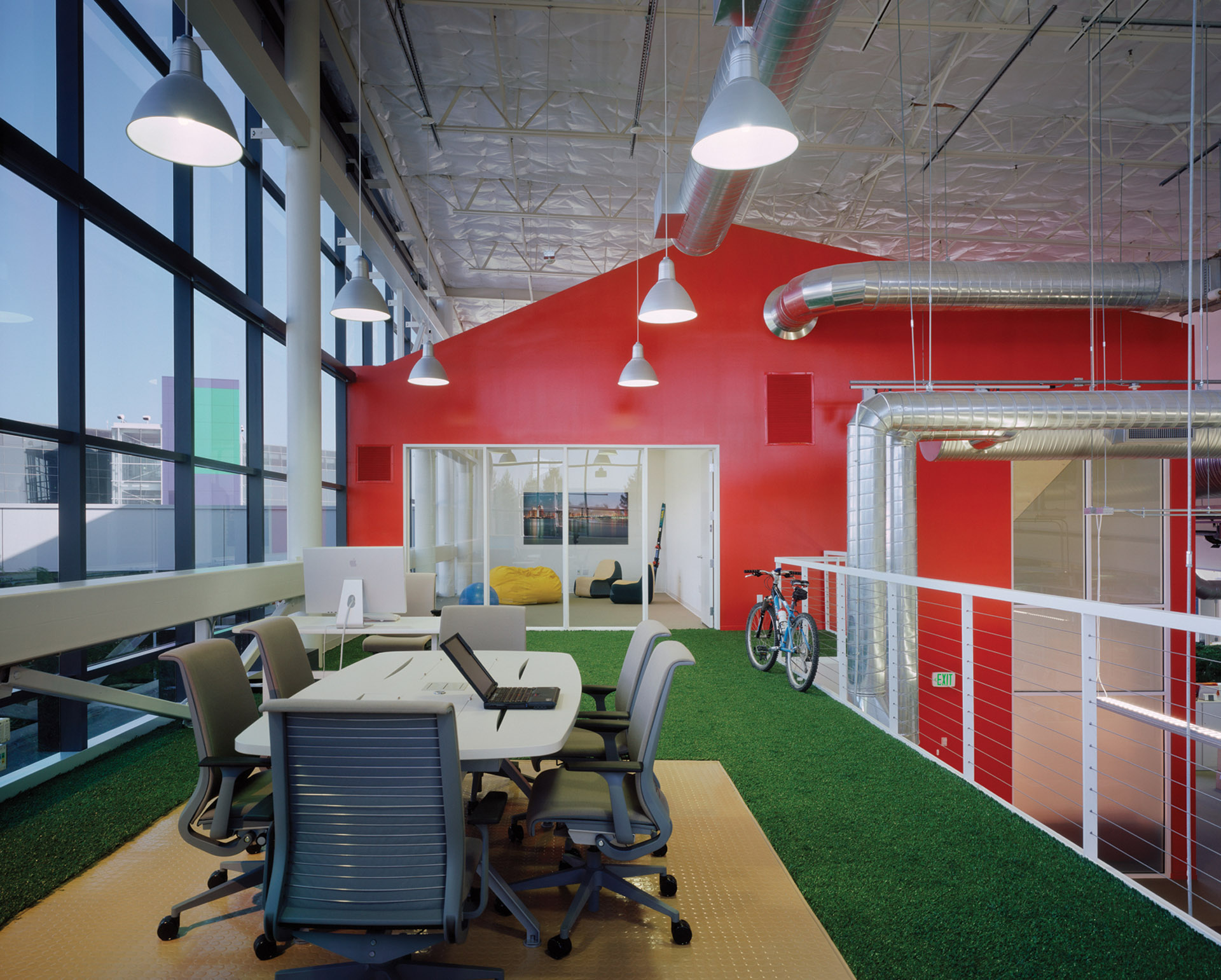 Οργανώνει τις πληροφορίες του κόσμου και
τις καθιστά παγκοσμίως προσβάσιμες.
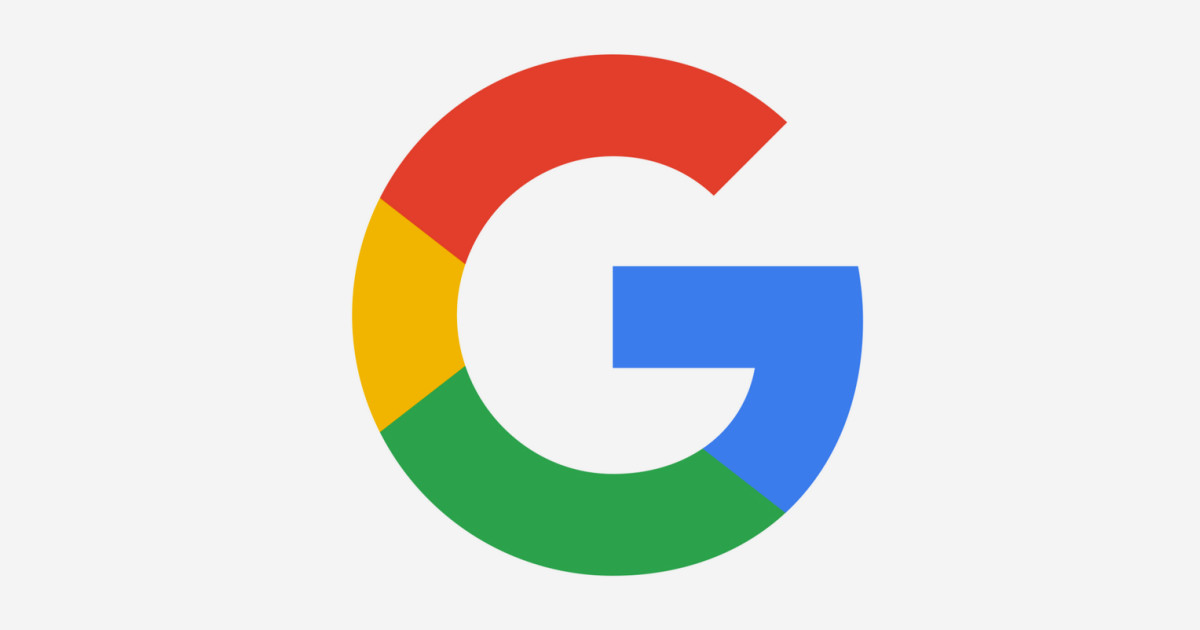 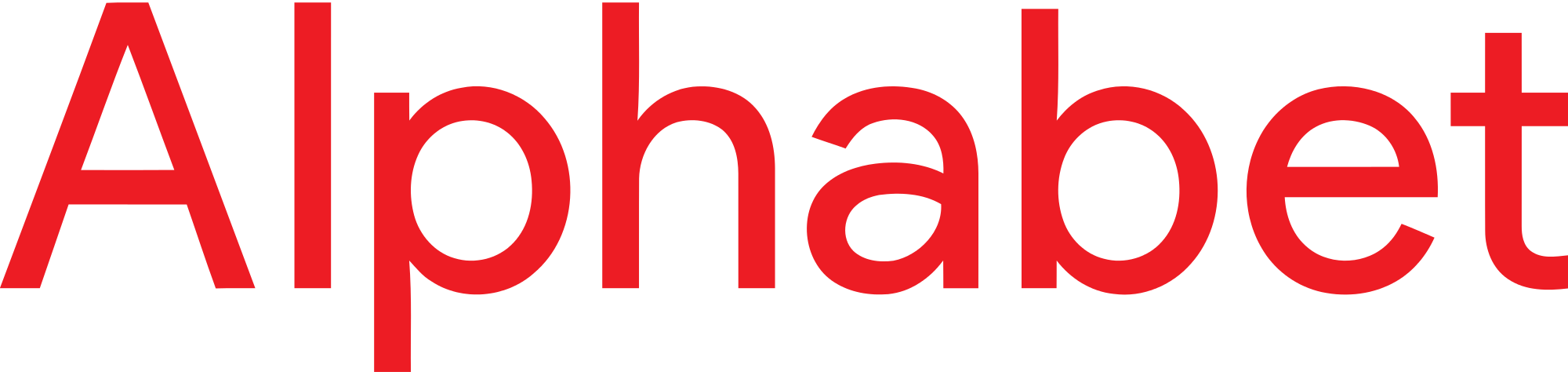 Open-space γραφεία με πολλές παροχές

80 – 20 rule
Διαφορετικά project
[Speaker Notes: MC: https://en.wikipedia.org/wiki/List_of_public_corporations_by_market_capitalization
Employees total: Google
Employees Eu: me
Employees GR: Google Gr]
Οι Εταιρείες
Οι Εταιρείες
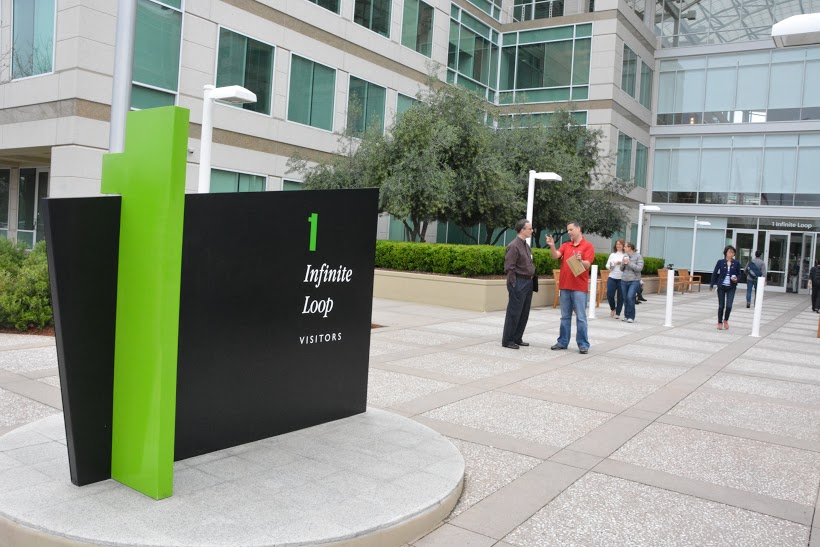 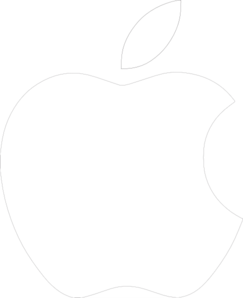 Σχεδιάζει, αναπτύσσει και πουλάει ηλεκτρονικά είδη και υπηρεσίες.
Κλειστή και τυπική
Κρυφά και εσωτερικά projects


Πολύ υψηλές παροχές
Έμφαση στην λεπτομέρεια
[Speaker Notes: Employees eu: Apple
Employees total: http://www.statista.com/statistics/273439/number-of-employees-of-apple-since-2005/]
Οι Εταιρείες
Οι Εταιρείες
Οι Εταιρείες
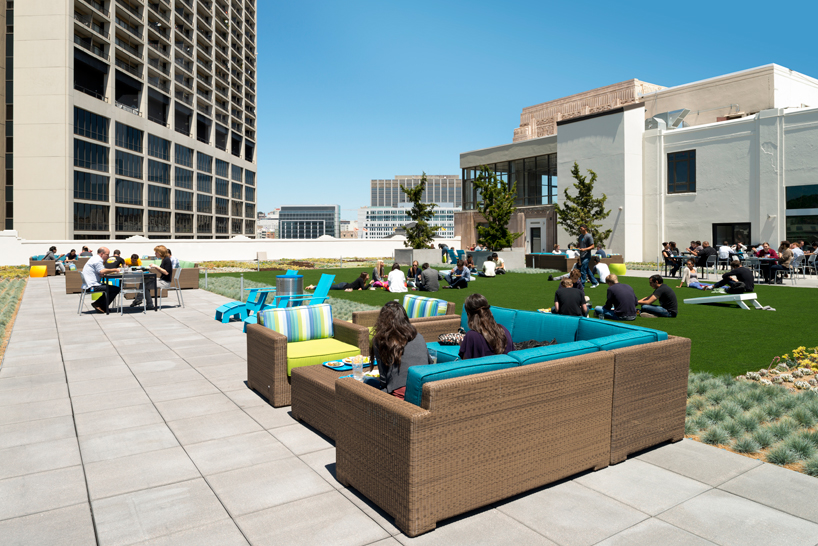 Μία διαδικτυακή πλατφόρμα κοινωνικής δικτύωσης που επιτρέπει στους χρήστες να μοιράζονται σύντομα μηνύματα 140 χαρακτήρων.
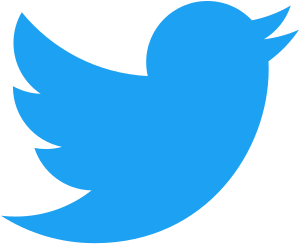 Open-Space γραφεία
Φιλικό κλίμα

Ανήσυχο μέλλον
Οι Εταιρείες
Οι Εταιρείες
Οι Εταιρείες
Οι Εταιρείες
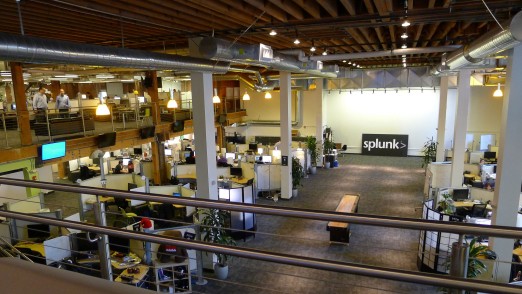 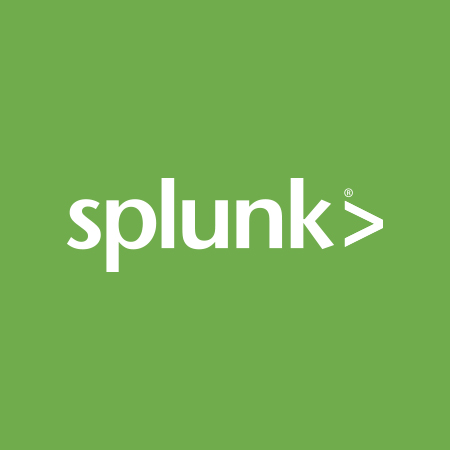 Παράγει λογισμικό για την αναζήτηση, παρακολούθηση και ανάλυση αυτοματοποιημένων μεγάλων δεδομένων.
Πυκνά γραφεία «Ζούγκλα»

Αφίσες, Nerf Guns και Φάρσες
Οι Εταιρείες
Οι Εταιρείες
Οι Εταιρείες
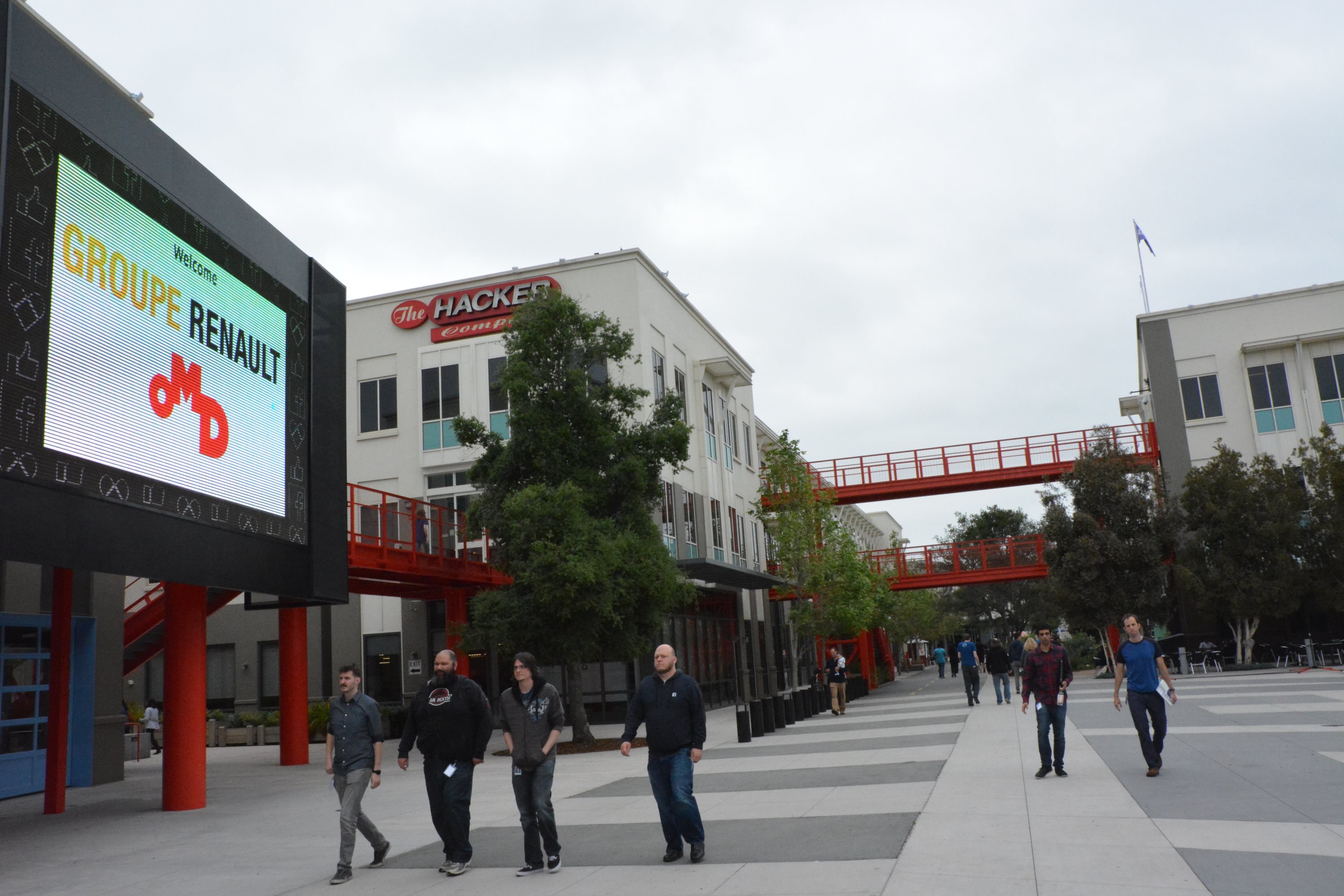 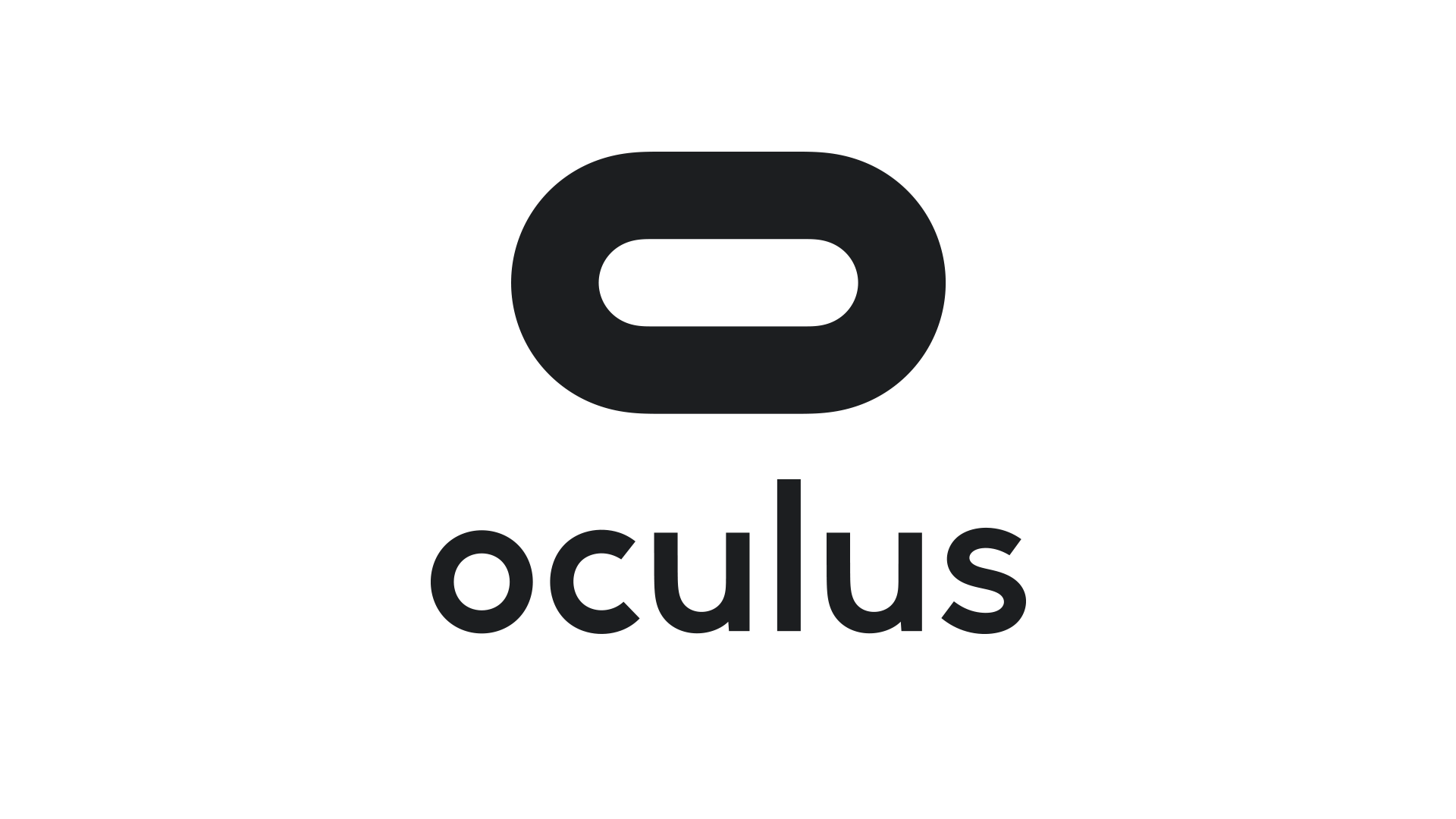 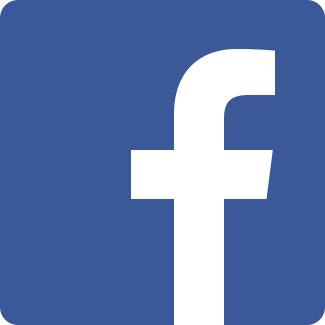 Μία διαδικτυακή πλατφόρμα κοινωνικής δικτύωσης.
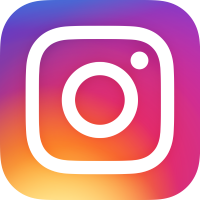 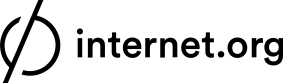 Οικογενειακό κλίμα

Διάφορα και ανοικτά (;) projects
Τα Πανεπιστήμια
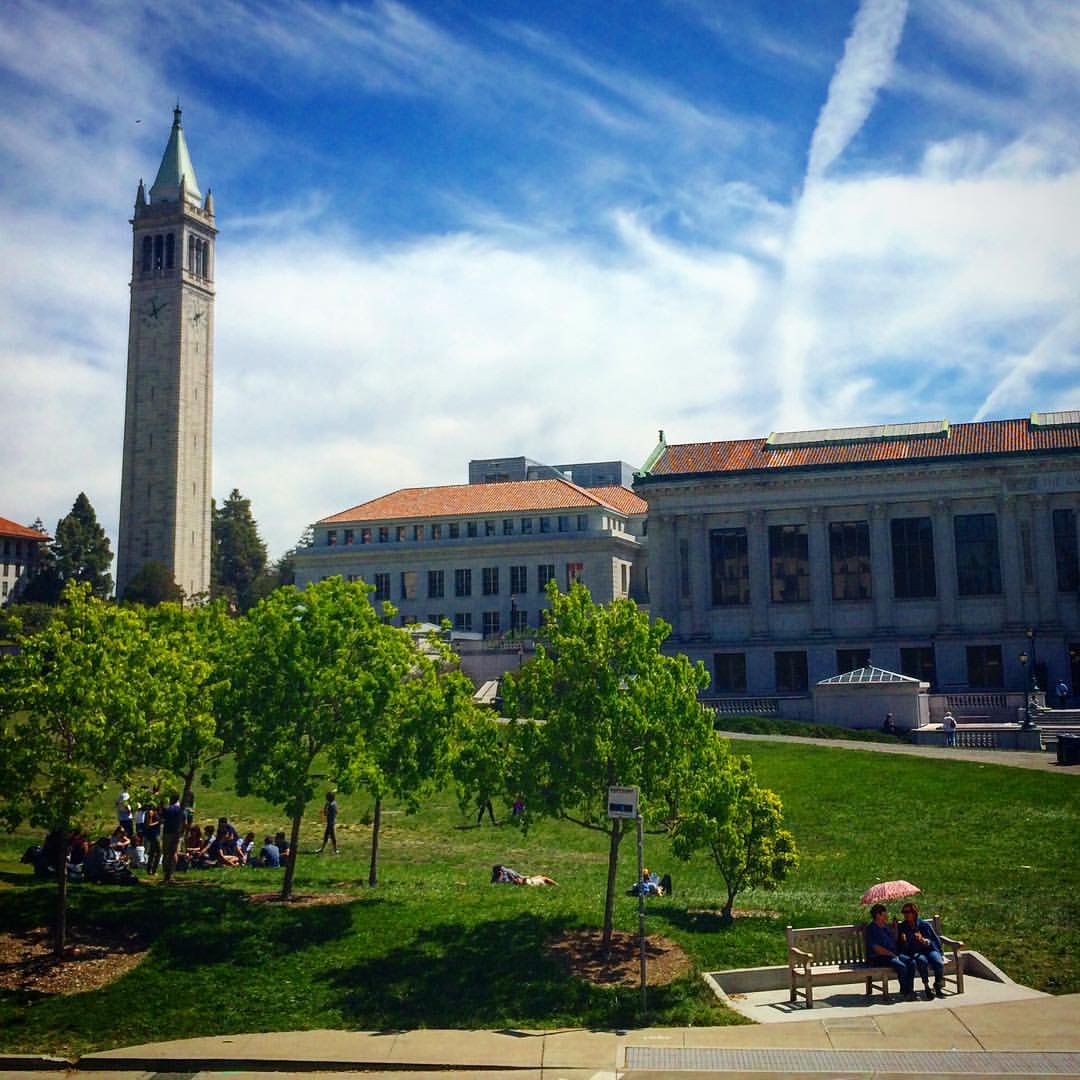 1ο δημόσιο πανεπιστήμιο (Times)


47 Βραβεία Nobel
Co-founder, MySpace
CEO, NASDAQ
Co-Founder of Sun Microsystems

Co-founder, Intel
Co-Founder, Tesla Motors
Co-Founder, HTC
Τα Πανεπιστήμια
Τα Πανεπιστήμια
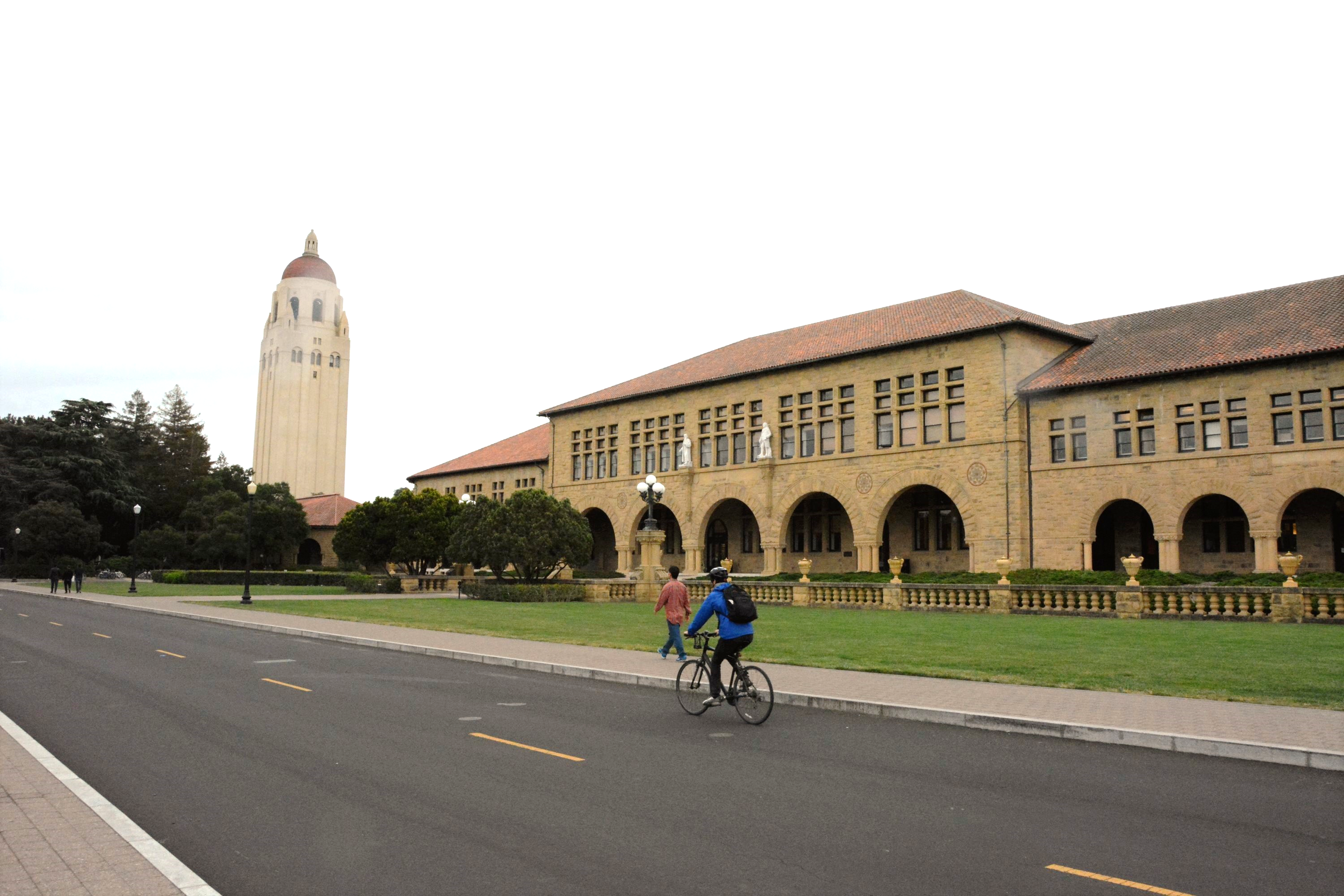 3ο πανεπιστήμιο (Times)


49 Βραβεία Nobel
Founders, Hewlett Packard
Founders, Google
Co-Founders, Sun Microsystems


CEO & Co-Founders, Yahoo
Co-Founders, Snapchat
Co-Founder, PayPal
Netflix
Instagram
WhatsApp
…
LinkedIn
YouTube
Μπορείτε να φτάσετε εκεί;
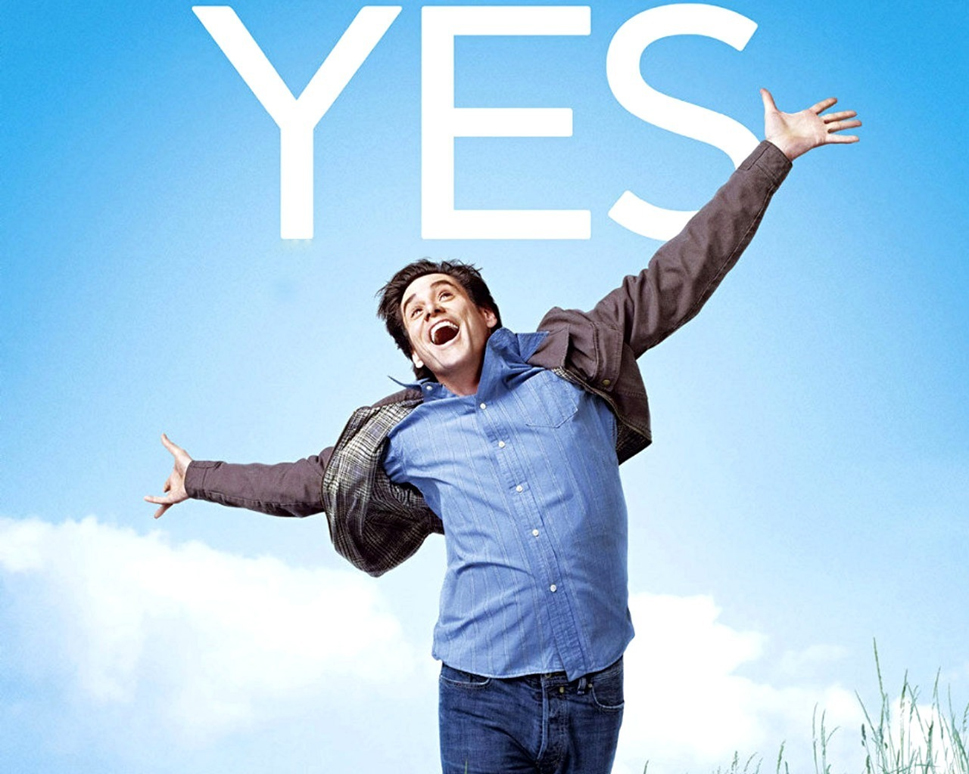 Πως να φτάσετε εκεί: Βήμα 1ο : ΔΕΤ
Back-end Programmer, Data Scientist, IT Manager
1. Τεχνολογίες Λογισμικού και Ανάλυσης Δεδομένων
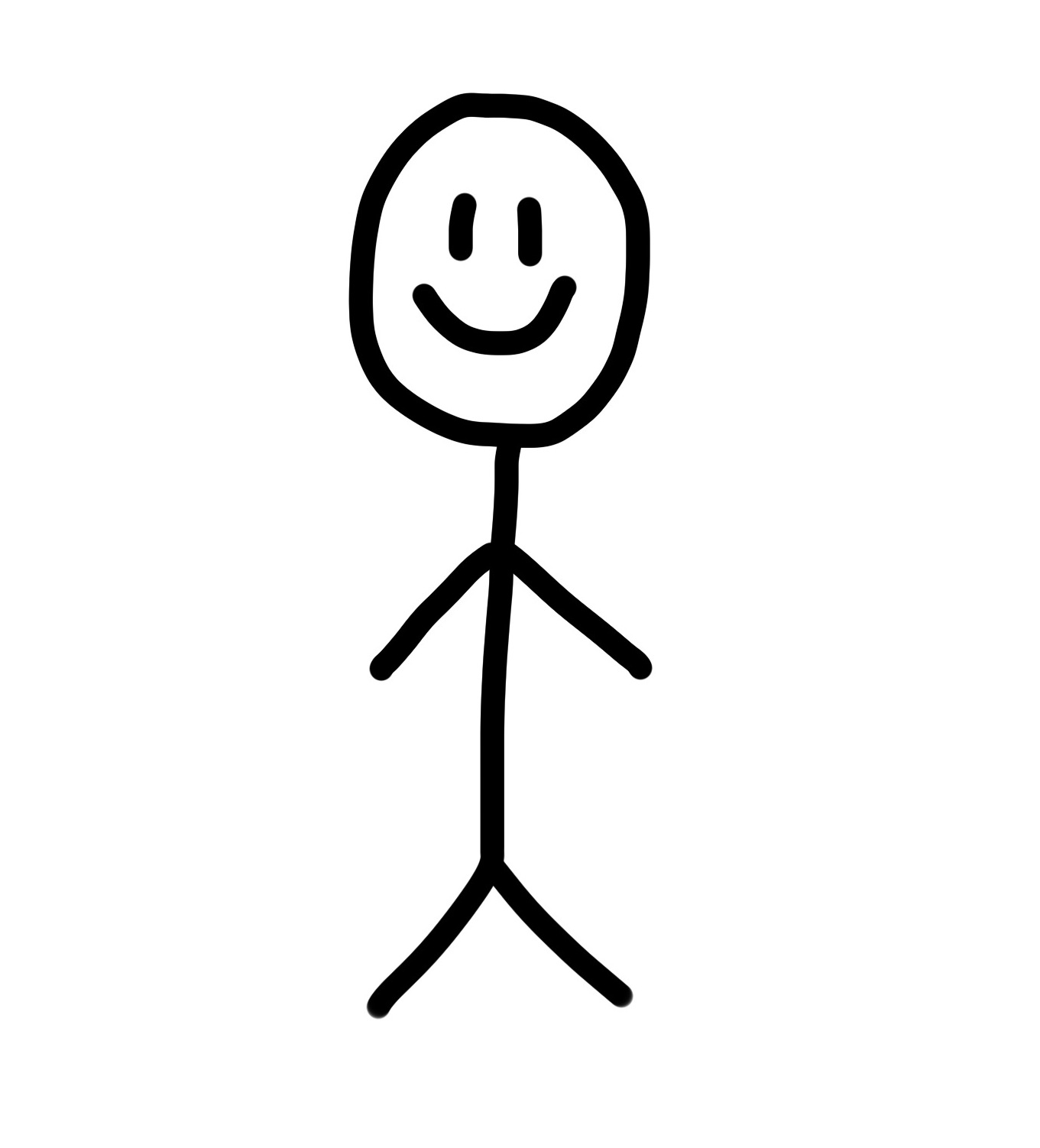 Front-end Programmer, Entrepreneur, Marketeer
2. Πληροφοριακά Συστήματα και Ηλεκτρονικό Επιχειρείν
Risk Analyst, Finance Analyst, Data Scientist
3. Επιχειρησιακή Έρευνα & Επιχειρηματική Αναλυτική
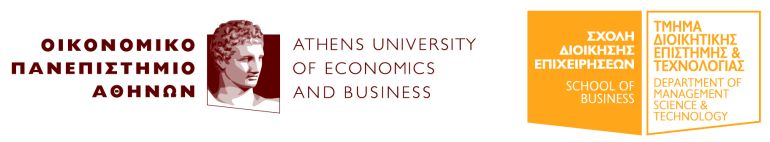 HR
4. Στρατηγική, Επιχ/τα και Ανθρώπινοι Πόροι
Product Manager, Supply Chain Manager
5. Διοίκηση Λειτουργιών και Εφοδιαστικής Αλυσίδας
Πως να φτάσετε εκεί: Βήμα 2ο
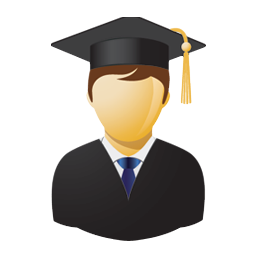 Πτυχίο

Μεταπτυχιακό

Διδακτορικό


Η πιο διαδεδομένη οδός.
Πως να φτάσετε εκεί: Βήμα 2ο
1. Αριστεία σε Πανεπιστήμιο
2. Πρόσκληση από εταιρεία ή πανεπιστήμιο (για PhD)



Για πολύ λίγους…
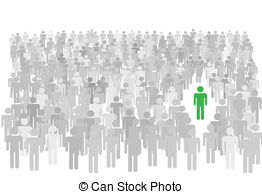 Πως να φτάσετε εκεί: Βήμα 2ο
1. Ίδρυση καινοτόμου Start-up στην Ελλάδα
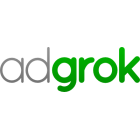 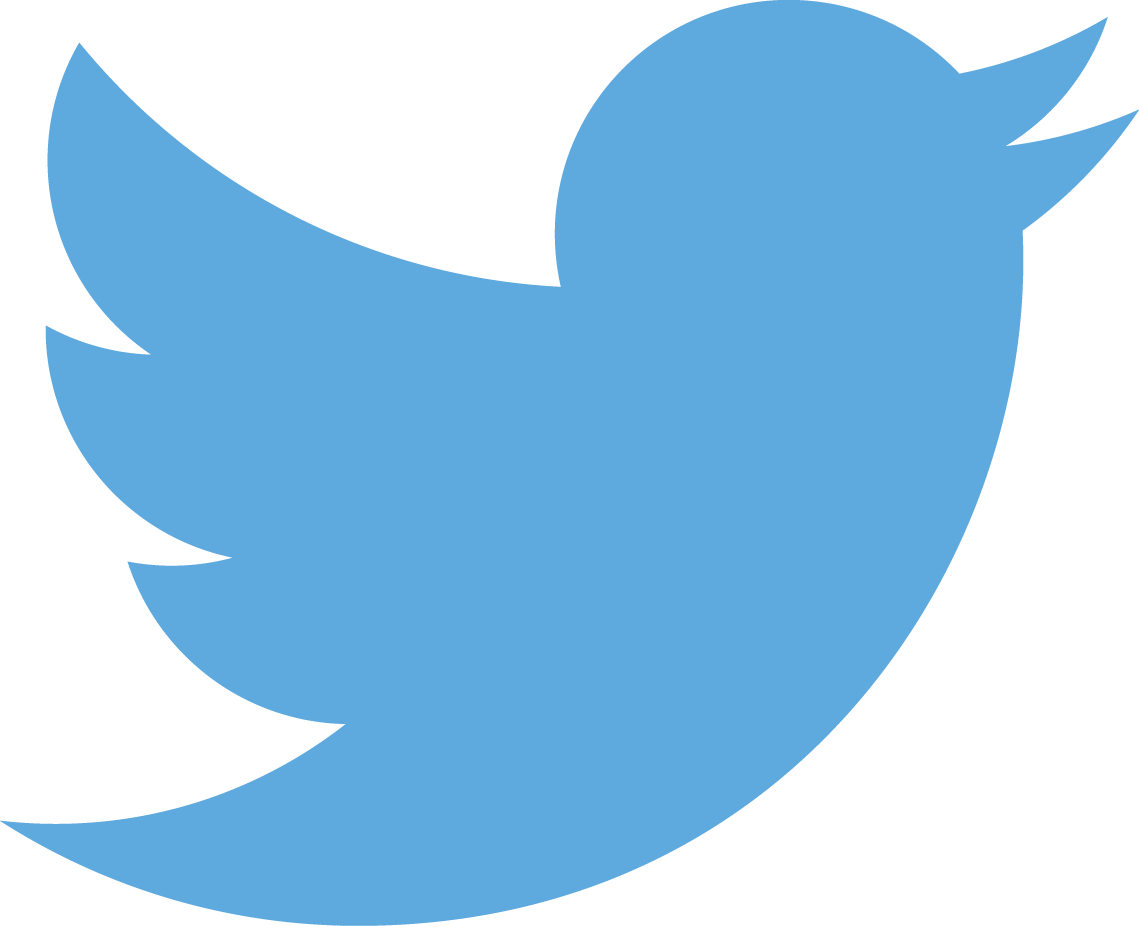 2. Εξαγορά και αφομοίωση  από μεγάλη Αμερικάνικη
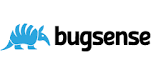 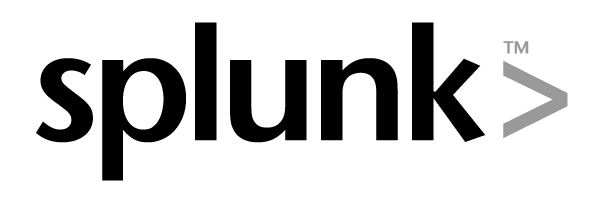 Το Edutrip
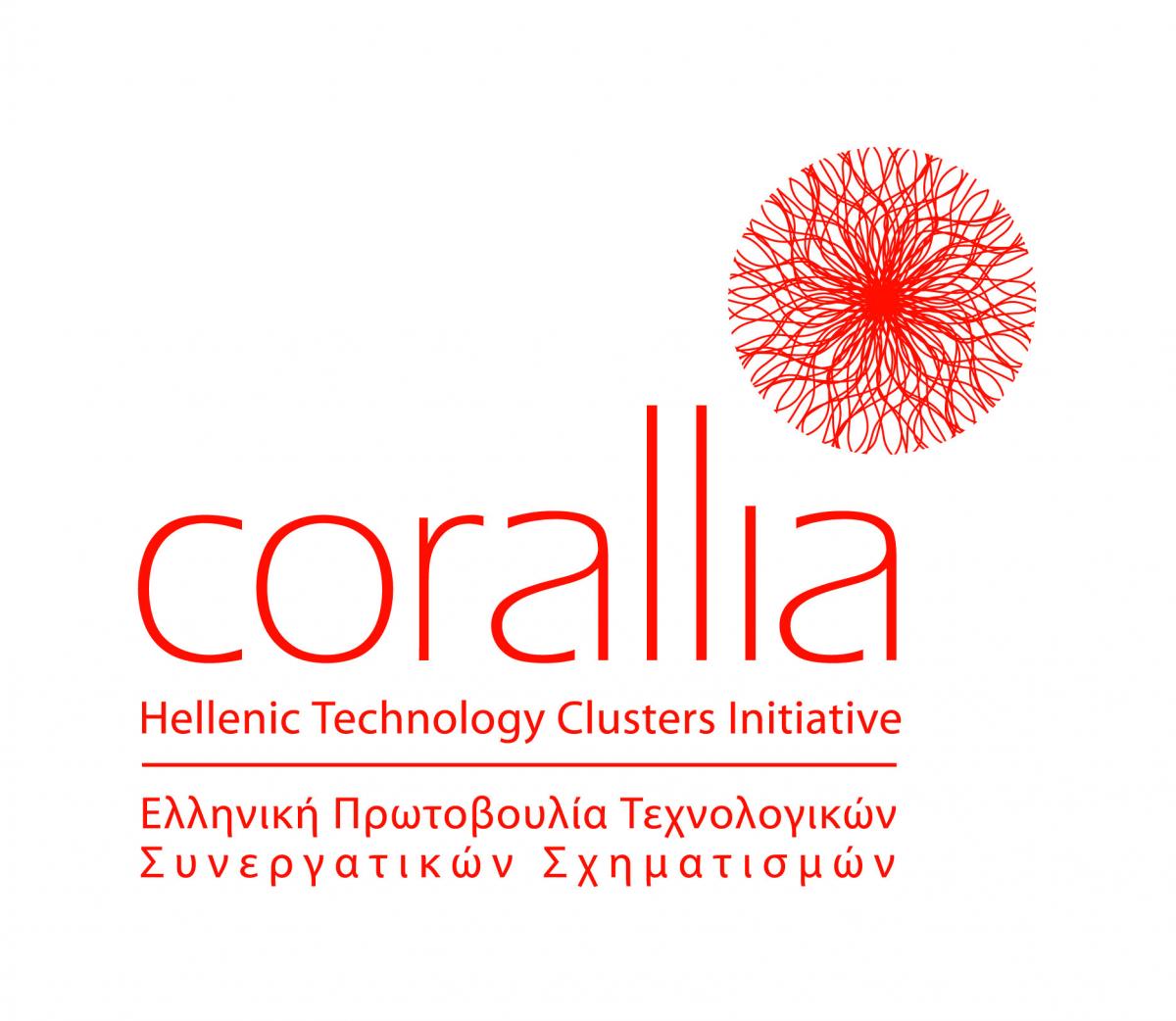 Γνωριμία Ελλήνων Φοιτητών με μια διαφορετική πραγματικότητα και τη μεταφορά επιτυχημένων πρακτικών στα Ελληνικά Πανεπιστήμια.
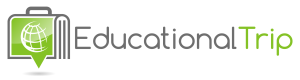 Διοργανώνεται από το Corallia και τους Συλλόγους Eλλήνων φοιτητών των πανεπιστημίων:
Stanford
Berkeley
MIT
Georgia Tech
UC San Diego
www.edutrip.gr
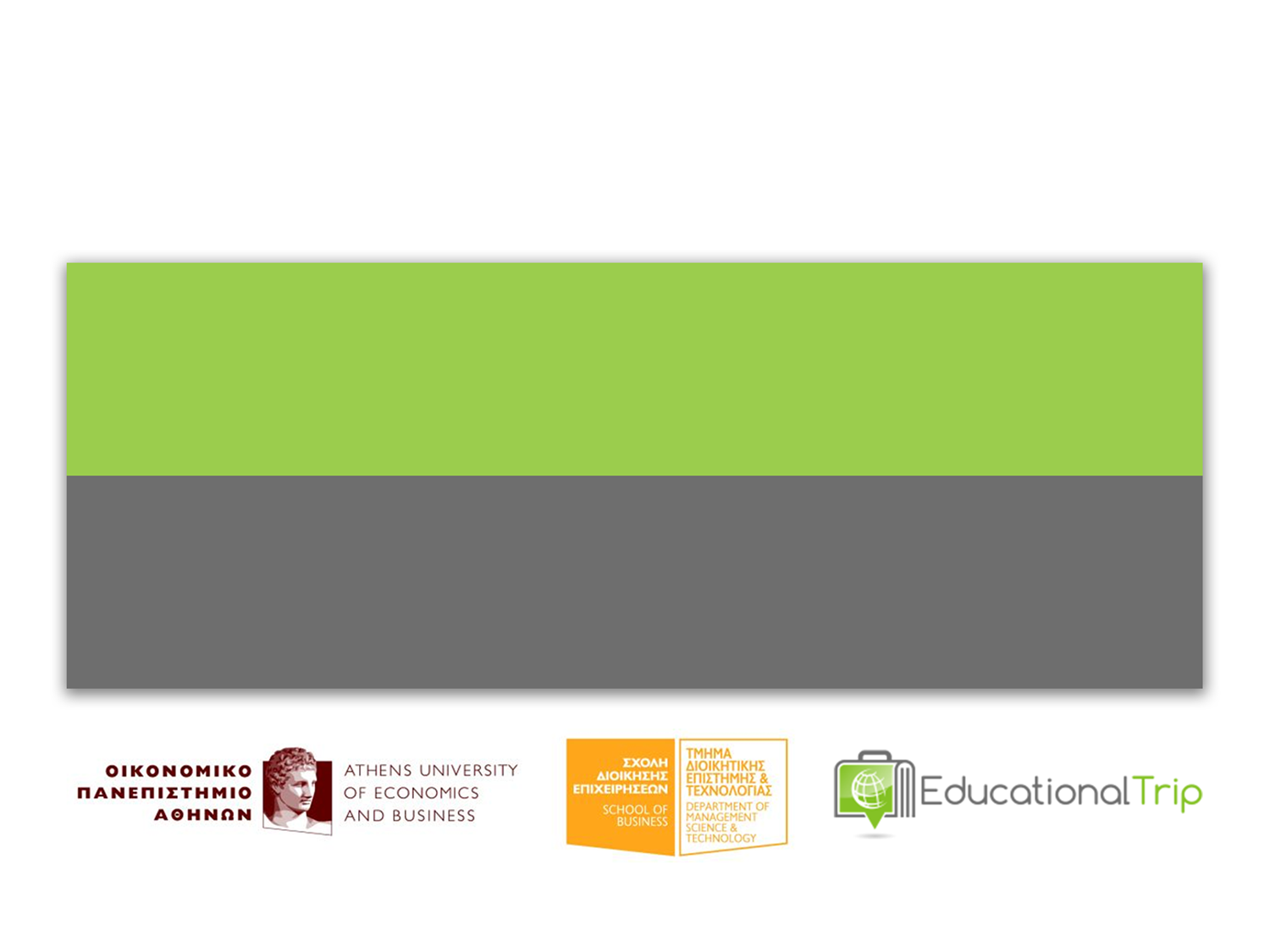 Αρχείο Παρουσίασης: 6-10-2016.lattas.eu
Ένας Φοιτητής ΔΕΤ στην Silicon Valley
Αλέξανδρος Λάττας – 06/10/2016
info@lattas.eu